Les enjeux de droit administratifs européens du DSA
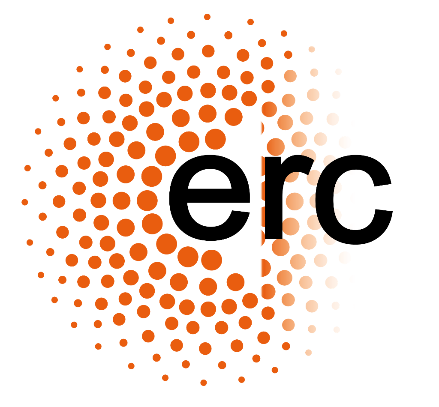 ERC EUDAIMONIA (GA948473)
This project has received funding from the European Research Council (ERC) under the European Union's Horizon 2020 research and innovation programme (grant agreement n° 948473)
Pieter Van Cleynenbreugel
Professeur, Université de Liège
Directeur, EU Law@Liège – Liège Competition and Innovation Institute
Professeur invité, Université Paris-Dauphine
Les enjeux de droit administratifs européens du DSA
Le DSA met sur pied un cadre particulier de surveillance administrative complétant les régimes de droits administratifs européens


Espérances et embûches du cadre mis sur pied par le DSA
Un cadre particulier
Un coordinateur central au niveau des Etats membres (art. 39)
Lorsqu’ils accomplissent leurs missions et exercent leurs pouvoirs conformément au présent règlement, les coordinateurs pour les services numériques agissent en toute indépendance. Ils restent libres de toute influence extérieure, directe ou indirecte, et ne sollicitent ni n’acceptent aucune instruction d’aucune autre autorité publique ou partie privée.
N’empêche pas l’exercice du contrôle juridictionnel (art. 39(3))
Les États membres veillent à ce que les coordinateurs pour les services numériques réalisent leurs missions en vertu du présent règlement de manière impartiale, transparente et en temps utile. 
Les États membres veillent à ce que leurs coordinateurs pour les services numériques disposent de ressources techniques, financières et humaines suffisantes (préalablement adéquates) pour accomplir leurs missions + (compromis slovène, 1er oct.) budgets publics annuels
Un cadre particulier
Coordinateur national (suite): pouvoirs de décision et pouvoirs de sanction (art. 40-42) en pleine discussion législative…

Art. 40 - principe de surveillance par l’Etat membre d’établissement?

Art. 44a? – assistance mutuelle – vers un « droit du réseau »?
Un cadre particulier
Un nouveau réseau de coordination
Un groupe consultatif indépendant de coordinateurs pour les services numériques, dénommé «Comité européen des services numériques» est établi pour assurer la surveillance des fournisseurs de services intermédiaires (art. 47)
Composé de représentants de coordinateurs nationaux, présidé par la Commission européenne (art. 48)
Mise en œuvre « directe » à titre subsidiaire
Intervention de la Commission européenne à la demande d’un coordinateur ou sur recommandation du comité (art. 46b)
Intervention motu proprio par rapport à de « très grandes plateformes en ligne » y compris les « très grands moteurs de recherche » (art. 51-66)
contrôle juridictionnel (art. 64a)
Les enjeux de droit administratifs européens du DSA
Le DSA met sur pied un cadre particulier de surveillance administrative complétant les régimes de droits administratifs européens


Espérances et embûches du cadre mis sur pied par le DSA
Espérances et embûches
Espérances

Une mise en œuvre plus coordonnée et directement réglementée par le droit dérivé
comp. autres secteurs: concurrence, protection de données, contrôle prudentiel
<->  secteurs comme la protection de l’environnement

Harmonisations des droits administratifs européens à et parmi trois niveaux
droit supranational – au-delà des réglementations sectorielles
« droit du réseau » - principes communs de bonne administration
droits nationaux – vers une «européanisation par agencification »  en droit administratif national? 

Contribution à la naissance d’un nouveau droit administratif européen, focalisé sur la surveillance et mise en œuvre coordonnées
émergence de principes de droit administratif européen complémentaires?
indépendance, impartialité, « effectivité administrative »
Espérances et embûches
Embûches
Asymétries institutionnelles – Commission v. coordinateurs
indépendance?
impartialité?
rôle des juridictions de contrôle?

Asymétries processuelles
droit des plateformes v. droits administratifs (européanisés)

Comment parfaire le « droit du réseau»?
y compris rôle de « compliance » assurée par les différents acteurs ciblés
Merci pour votre attention!
pieter.vancleynenbreugel@uliege.be